Figure 1. Chemical structures of (a) cytosine, (b) flucytosine and (c) 5-fluorouracil.
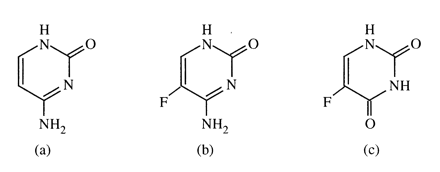 J Antimicrob Chemother, Volume 46, Issue 2, August 2000, Pages 171–179, https://doi.org/10.1093/jac/46.2.171
The content of this slide may be subject to copyright: please see the slide notes for details.
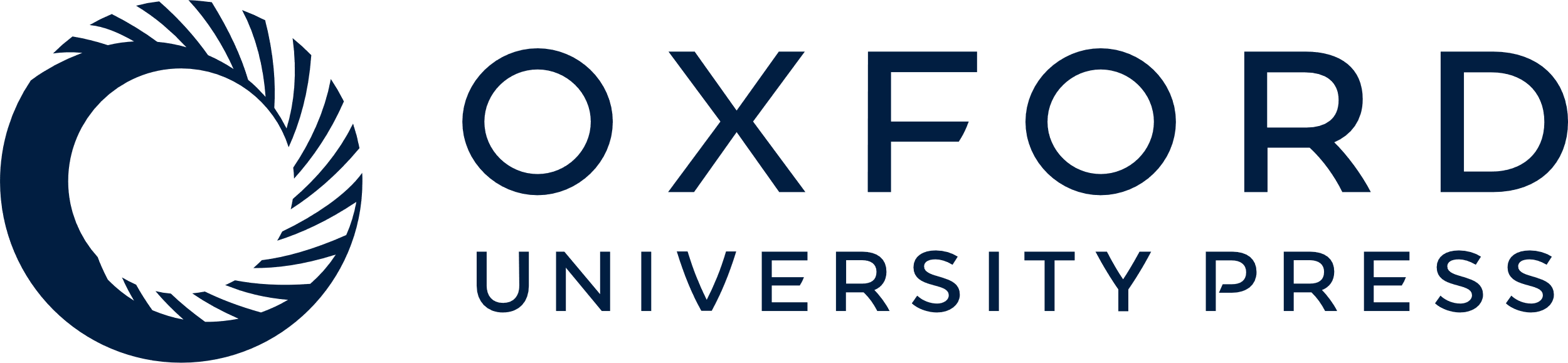 [Speaker Notes: Figure 1.  Chemical structures of (a) cytosine, (b) flucytosine and (c) 5-fluorouracil.


Unless provided in the caption above, the following copyright applies to the content of this slide: © 2000 The British Society for Antimicrobial Chemotherapy]
Figure 2. Intracellular pathway and mode of action of 5-fluorouracil. Abbrevations: 5-FC, flucytosine; 5-FU, ...
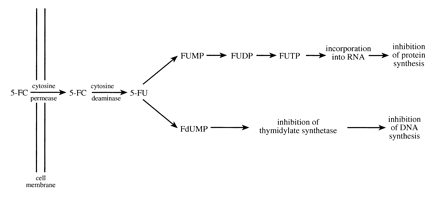 J Antimicrob Chemother, Volume 46, Issue 2, August 2000, Pages 171–179, https://doi.org/10.1093/jac/46.2.171
The content of this slide may be subject to copyright: please see the slide notes for details.
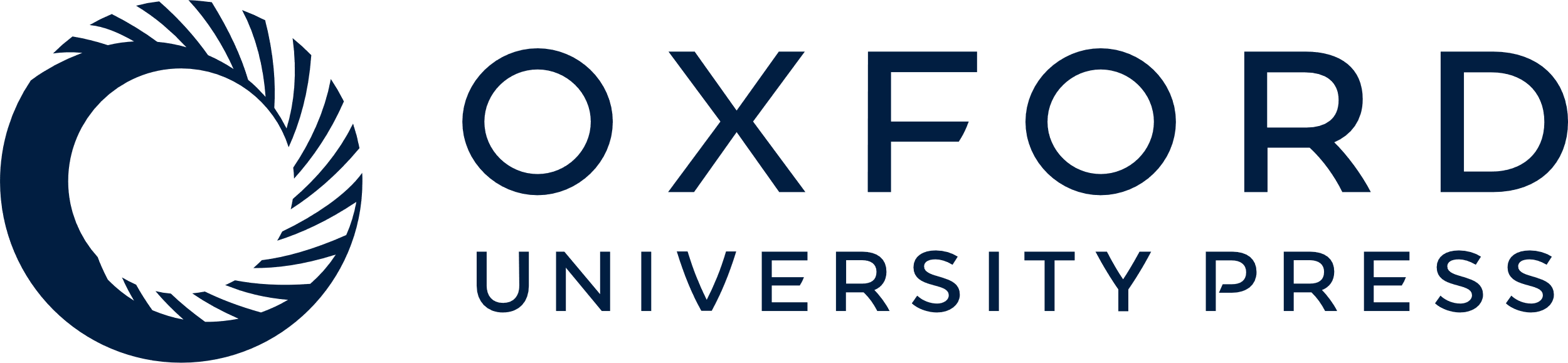 [Speaker Notes: Figure 2.  Intracellular pathway and mode of action of 5-fluorouracil. Abbrevations: 5-FC, flucytosine; 5-FU, 5-fluorouracil; FUMP, 5-fluorouridine monophosphate; FUDP, 5-fluorouridine diphosphate; FUTP, 5-fluorouridine triphosphate; FdUMP, 5-fluorodeoxyuridine monophosphate.


Unless provided in the caption above, the following copyright applies to the content of this slide: © 2000 The British Society for Antimicrobial Chemotherapy]